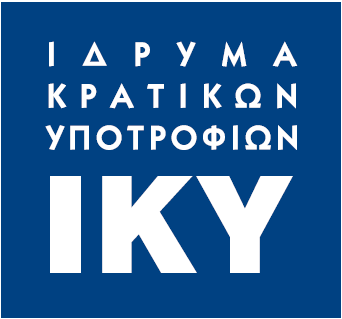 «ΕιδικΑ διακρατικΑ ΠρογρΑμματα ΥποτροφιΩν ΙΚΥ για μελη δεπ & ερευνητριεσ/εσ»
Μαρία Ξαρχουλάκου, αν. Προϊσταμένη
Τμήμα Υποτροφιών Αλλοδαπών και Μορφωτικών Ανταλλαγών
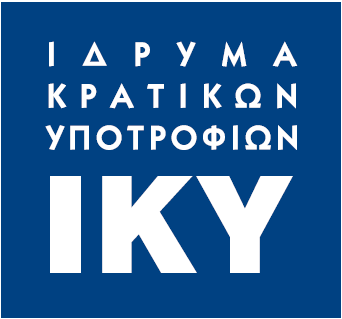 αντικειμενο τμηματοσ
υποτροφίες για αλλοδαπούς (αλλογενείς, ομογενείς)
προπτυχιακά/μεταπτυχιακά/διδακτορική διατριβή/μεταδιδακτορική έρευνα & συλλογή ερευνητικού υλικού 
μετεκπαίδευση στην ελληνική γλώσσα και πολιτισμό (λογοτεχνία, φιλοσοφία, ιστορία, τέχνη)
ειδικά προγράμματα υποτροφιών
μορφωτικές ανταλλαγές ΥΠΑΙΘΑ
[Speaker Notes: Εκμάθηση ελληνικής γλώσσας εξοικείωση με τον ελληνικό πολιτισμό
Ειδικά προγράμματα υποτροφιών για την κάλυψη συγκεκριμένων αναγκών για αλλοδαπούς και ομογενείς
Διμερή Προγράμματα Μορφωτικών Ανταλλαγών μεταξύ Ελλάδας και χωρών της αλλοδαπής
ΘΑ ΔΩΣΩ ΣΤΟΙΧΕΙΑ ΓΙΑ ΤΟ ΠΡΟΦΙΛ ΤΟΥ ΤΜΗΜΑΤΟΣ ΚΑΙ ΤΟ ΕΡΓΟ ΠΟΥ ΕΧΕΙ ΠΡΟΣΦΕΡΕΙ ΤΑ ΠΡΟΗΓΟΥΜΕΝΑ ΧΡΟΝΙΑ ΚΑΘΩΣ ΚΑΙ ΤΗΝ ΠΡΟΟΠΤΙΚΗ ΤΟΥ ΓΙΑ ΤΟ ΜΕΛΛΟΝ

ΝΑ ΣΑΣ ΣΥΣΤΗΣΩ ΣΕ ΈΝΑ ΕΞΩΣΤΡΕΦΕΣ ΤΜΗΜΑ- ΣΥΜΠΕΡΑΣΜΑΤΙΚΑ ΜΕ ΤΑ ΠΡΟΓΡΑΜΜΑΤΑ ΠΟΥ ΠΑΡΕΙΧΕ ΤΟ ΤΜΗΜΑ ΑΥΤΌ ΤΟΥ ΙΚΥ ΕΠΕΤΥΧΕ ΤΗΝ ΠΟΛΥΠΟΘΗΤΗ ΕΞΩΣΤΡΕΦΕΙΑ ΤΗΣ ΕΛΛΗΝΙΚΗΣ ΕΚΠΑΙΔΕΥΣΗΣ ΑΦΟΥ ΚΑΤΟΡΘΩΣΕ ΝΑ ΚΑΤΑΣΤΕΙ ΠΟΛΟΣ ΕΛΞΗΣ ΓΙΑ ΑΛΛΟΔΑΠΟΥΣ ΠΟΥ ΗΡΘΑΝ ΣΕ ΕΠΑΦΗ ΜΕ ΤΑ ΕΛΛΗΝΙΚΑ ΠΑΝΕΠΙΣΤΗΜΙΑ ΣΤΑ ΟΠΟΙΑ ΠΑΡΑΚΟΛΟΥΘΗΣΑΝ ΜΑΘΗΜΑΤΑ ΓΛΩΣΣΑΣ, ΠΟΛΙΤΙΣΜΟΥ, ΜΕΤΕΚΠΑΙΔΕΥΘΗΚΑΝ ΣΕ ΕΛΛΗΝΙΚΑ ΝΟΣΟΚΟΜΕΙΑ, ΕΡΕΥΝΗΤΙΚΑ ΙΔΡΥΜΑΤΑ DAAD ΚΑΙ ΕΙΧΑΝ ΤΗΝ ΕΥΚΑΙΡΙΑ ΝΑ ΕΚΤΙΜΗΣΟΥΝ ΤΟ ΥΨΗΛΟ ΕΠΙΠΕΔΟ ΣΠΟΥΔΩΝ ΤΟΥΣ ΚΑΙ ΤΟ ΕΠΙΣΤΗΜΟΝΙΚΟ ΠΡΟΣΩΠΙΚΟ.ΠΟΥ ΔΙΑΣΥΝΔΕΕΙ ΤΗΝ ΕΛΛΑΔΑ ΜΕ ΑΠΑΝΤΑΧΟΥ/ ΔΗΜΙΟΥΡΓΕΙ ΠΡΕΣΒΕΥΤΕΣ ΓΙΑ ΤΗΝ ΕΛΛΑΔΑ, ΣΥΣΦΙΓΓΕΙ ΔΕΣΜΟΥΣ ΚΑΙ ΠΑΡΕΧΕΙ ΑΝΑΠΤΥΞΙΑΚΗ ΒΟΗΘΕΙΑ ΣΕ ΑΝΑΠΤΥΣΣΟΜΕΝΕΣ ΧΩΡΕΣ…..
ENA TMHMA ME ΔΙΤΤΗ ΑΠΟΣΤΟΛΗ ΑΦΟΥ ΜΠΟΡΕΙ ΝΑ ΠΑΡΕΧΕΙ ΥΠΟΤΡΟΦΙΕΣ ΣΕ ΕΛΛΗΝΕΣ ΓΙΑ ΣΥΜΜΕΤΟΧΗ ΣΕ ΕΙΔΙΚΑ ΠΡΟΓΡΑΜΜΑΤΑ ΚΑΙ ΑΦΕΤΕΡΟΥ ΝΑ ΥΠΟΣΤΗΡΙΖΕΙ ΥΠΗΚΟΟΥΣ ΑΛΛΩΝ ΧΩΡΩΝ ΓΙΑ….
Εδώ το ΙΚΥ δίνει υποτροφίες σε αλλοδαπούς 
ΚΡΙΤΙΚΕΣ ΑΠΌ ΣΥΜΜΕΤΕΧΟΝΤΕΣ / ΦΩΤΟΓΡΑΦΙΕΣ????? ΓΙΑ ΝΑ ΓΙΝΕΙ ΖΩΝΤΑΝΟ

Διμερείς μορφωτικές συμφωνίες με ξένα κράτη αναφορικά με την ανταλλαγή εμπειρογνωμόνων, καθηγητών, επιστημόνων και σπουδαστών/ έχουν προσκληθεί από έλληνες καθηγητές αντίστοιχων ειδικοτήτων και έρχονται στην Ελλάδα για 7 ημέρες/καλύπτεται διαμονή, διατροφή και εσωτερικές μετακινήσεις
ΟΜΟΓΕΝΗΣ ΑΛΛΟΔΑΠΟΣ είναι αυτός που, ενώ έχει ελληνική εθνικότητα, δεν είναι Έλληνας πολίτης.ΑΛΛΟΓΕΝΗΣ ΑΛΛΟΔΑΠΟΣ είναι αυτός που δεν έχει ελληνική εθνικότητα και δεν είναι Έλληνας πολίτης.
Το Πρόγραμμα, το οποίο αφορά όλα τα επίπεδα γνώσης της Νέας Ελληνικής γλώσσας, απευθύνεται σε ξένους υπηκόους, κατόχους πτυχίου Πανεπιστημίου του εξωτερικού, που δεν είναι μόνιμοι κάτοικοι Ελλάδας. Η πρωτοβουλία  αυτή ανελήφθη για πρώτη φορά το 1992  στο πλαίσιο της αναπτυξιακής πολιτικής της Ελλάδος με στόχο την προώθηση της ελληνικής γλώσσας και πολιτισμού, αλλά και της Ελληνοφωνίας γενικότερα, καθώς και της ενδυνάμωσης των δεσμών της με άλλες χώρες.]
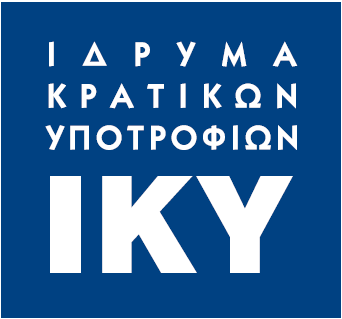 ΠΡΟΓΡΑΜΜΑ ΜΑΘΗΜΑΤΩΝ & ΣΕΜΙΝΑΡΙΩΝ ΕΛΛΗΝΙΚΗΣ ΓΛΩΣΣΑΣ ΚΑΙ ΠΟΛΙΤΙΣΜΟΥ
έλευση στην Ελλάδα/δημόσιο ελληνικό Α.Ε.Ι.
παρακολούθηση μαθήματων & σεμιναρίων ελληνικής γλώσσας και πολιτισμού (8 μήνες)
πολιτιστικές εκδηλώσεις/εκπαιδευτικές επισκέψεις
πιστοποιητικό παρακολούθησης
δωρεάν διαμονή & σίτιση, μηνιαία υποτροφία
50 θέσεις υποτρόφων / προκήρυξη
[Speaker Notes: Ιδιαιτέρως επιτυχημένο και δημοφιλές ακόμα και τώρα παρόλο που δεν προκηρύχθηκε για το 2020/2021 λόγω πανδημίας /λαμβάνουμε διαρκώς ερωτήματα για το αν και πότε θα προκηρυχθεί 
Από το 2002
ΦΩΤΟΓΡΑΦΙΕΣ ΑΠΌ ΑΡΧΕΙΟ ΙΚΥ
ΟΙΚΟΝΟΜΙΚΕΣ ΠΑΡΟΧΕΣ
 
Η υποτροφία περιλαμβάνει:
1.	Δωρεάν διαμονή και σίτιση σε εστίες ή χώρους που καθορίζονται από το                                     Πανεπιστήμιο που αναλαμβάνει την υλοποίηση  του προγράμματος. 
2.	Μηνιαία υποτροφία εκατόν πενήντα (150,00) ευρώ (καθαρό ποσό).
3.  Εφάπαξ ποσό διακοσίων (200,00) ευρώ ως έξοδα πρώτης εγκατάστασης.	
4.	Δωρεάν ιατροφαρμακευτική και νοσοκομειακή περίθαλψη, σε περίπτωση έκτακτης                    ανάγκης και μόνο σε Δημόσια Νοσηλευτικά Ιδρύματα. Οι Ευρωπαίοι πολίτες θα πρέπει να         έχουν εφοδιαστεί με την Ευρωπαϊκή Κάρτα Ασφάλισης-Ασθενείας από τον οικείο                         ασφαλιστικό φορέα της χώρας προέλευσής τους.
5.  Κάλυψη διδάκτρων και λοιπών λειτουργικών δαπανών του Πανεπιστημίου.]
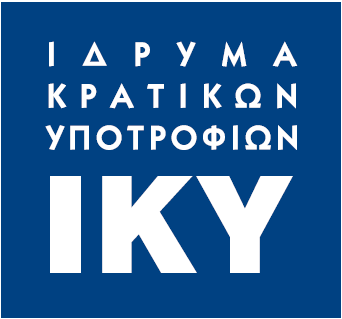 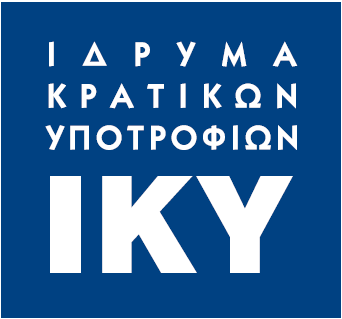 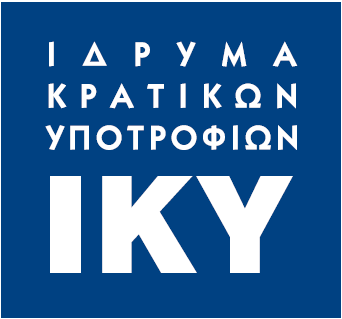 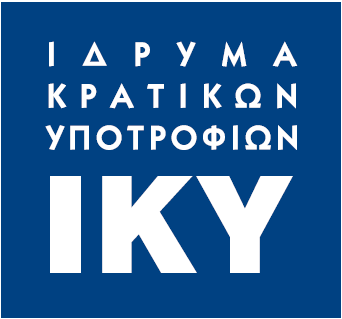 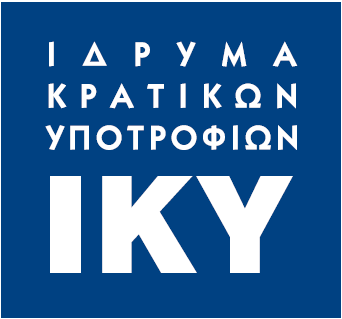 ΘΕΡΙΝΟ προγραμμα ΕΛΛΗΝΙΚΗΣ ΓΛΩΣΣΑΣ
προκήρυξη 2019/30 θέσεις
εντατικό (1 μήνας)
προχωρημένου επίπεδου (Β1)
βεβαίωση παρακολούθησης
εξαιρετικά θετική αξιολόγηση του προγράμματος από τους συμμετέχοντες
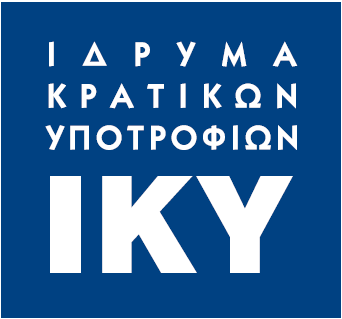 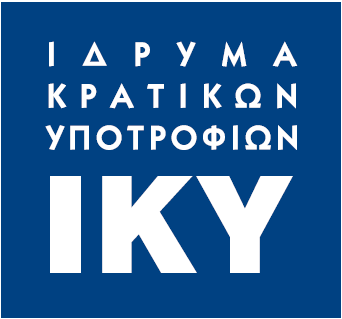 Προγραμμα IKYDA
ΙΚΥ-DAAD (Μνημόνιο Συνεργασίας)
προώθηση ανταλλαγών & επιστημονικής συνεργασίας -αναβάθμιση του επιστημονικού δυναμικού της χώρας
Α.Ε.Ι-Ερευνητικά Ιδρύματα
συνεργασία/κινητικότητα αποκλειστικά με την Γερμανία
υποβάλλουν & υλοποιούν κοινά ερευνητικά σχέδια (παραγωγή κοινών ερευνητικών αποτελεσμάτων, διεθνείς συλλογικές δημοσιεύσεις)
απόκτηση ερευνητικής εμπειρίας σε διεθνές περιβάλλον για τους νέους, κυρίως, επιστήμονες
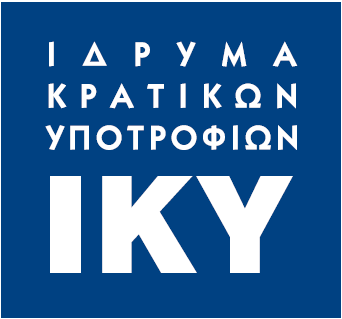 Προγραμμα IKYDA
Επιστημονικός υπεύθυνος στην Ελλάδα
Μέλος ΔΕΠ ή ερευνητής/τρια Α, Β’, Γ’ βαθμίδας ελληνικού ερευνητικού ιδρύματος
Ερευνητική ομάδα
Εν ενεργεία μέλη ΔΕΠ, ερευνητές ελληνικών ερευνητικών ιδρυμάτων, μεταδιδάκτορες, κάτοχοι διδακτορικού, υποψήφιοι διδάκτορες, μεταπτυχιακοί φοιτητές

Επιστημονικός υπεύθυνος + ερευνητική ομάδα στη Γερμανία
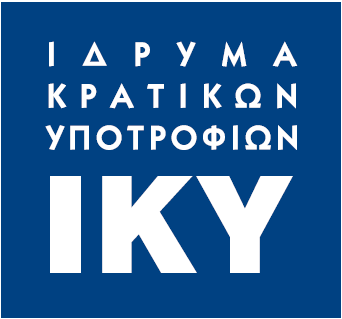 Προγραμμα IKYDA
Χρηματοδοτείται η φυσική κινητικότητα στη Γερμανία
δαπάνες μετακίνησης (έως 560€/ κινητικότητα)
ημερήσια αποζημίωση (80/90€)
10.000 ευρώ/έτος
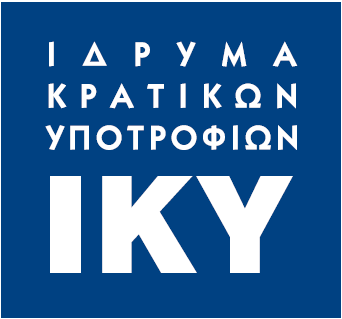 Προγραμμα IKYDA
όλοι οι τομείς επιστημών
οι αιτήσεις αξιολογούνται στην Ελλάδα και την Γερμανία
Προκήρυξη ΙΚΥDA 2024/καταληκτική ημερομηνία υποβολής προτάσεων : 15/12/2024
νέα Πρόσκληση 2025/Οκτώβριος 2024
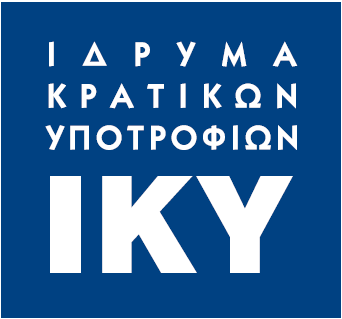 Υποτροφιεσ συνεργασιασ με φορεισ ελληνικου πολιτισμου
εν ενεργεία μέλη ΔΕΠ κατόπιν πρόσκλησης από φορέα στο εξωτερικό (δημόσιο ελληνικό παν/μιο)
 ομότιμοι καθηγητές/τριες σε εξαιρετικές περιπτώσεις
μόνιμοι κάτοικοι Ελλάδας
αντικείμενο : ελληνική γλώσσα, πολιτισμός, γράμματα, τέχνες
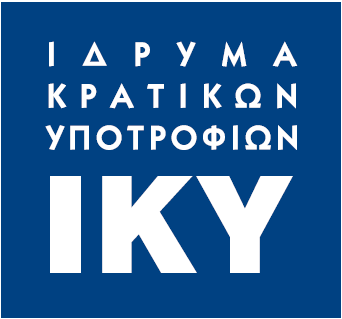 Υποτροφιεσ συνεργασιασ με φορεισ ελληνικου πολιτισμου
Φορέας στο εξωτερικό 
πανεπιστήμιο ή εκπαιδευτικό ή ερευνητικό ή μορφωτικό ή πολιτιστικό ίδρυμα με συμμετοχή στη διδασκαλία, τις ελληνικές σπουδές ή την ελληνική γλώσσα/πολιτισμό ή 
να συνδέεται ή να είναι ελληνική κοινότητα του εξωτερικού
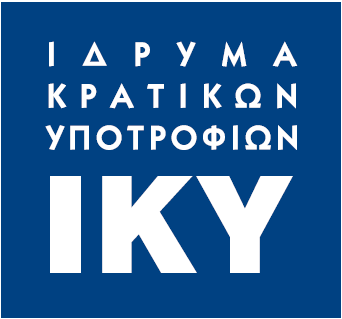 Υποτροφιεσ συνεργασιασ με φορεισ ελληνικου πολιτισμου
4 υποτροφίες για Ευρώπη/Αφρική (έως 1.700€)
4 υποτροφίες για Αμερική/Ασία/Ωκεανία (έως 3.000€)  
Έως 7 ημέρες (έως έξι (6) διανυκτερεύσεις)

η υποτροφία καλύπτει 
 αεροπορικά εισιτήρια 
διαμονή & σίτιση
εσωτερικές μετακινήσεις στη χώρα υποδοχής 
έκδοση VISA
«Πρόγραμμα Υποτροφιών Ι.Κ.Υ. για την ανάπτυξη συνεργασιών μεταξύ μελών ΔΕΠ ελληνικών ΑΕΙ και εκπαιδευτικών ιδρυμάτων ή φορέων ελληνικού πολιτισμού στο εξωτερικό»
«Πρόγραμμα Υποτροφιών Ι.Κ.Υ. για την ανάπτυξη συνεργασιών μεταξύ μελών ΔΕΠ ελληνικών ΑΕΙ και εκπαιδευτικών ιδρυμάτων ή φορέων ελληνικού πολιτισμού στο εξωτερικό»
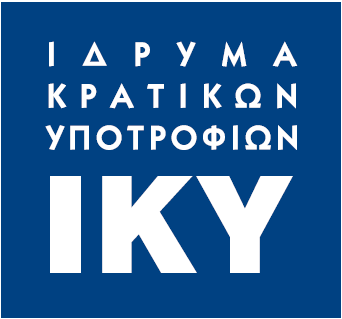 Υποτροφιεσ ικυ- Fulbright greece
4 υποτροφίες για Αμερικανούς υποψήφιους διδάκτορες
έρευνα για την εκπόνηση της διδακτορικής διατριβής ( 6 μήνες)
ΑΕΙ ή ερευνητικά κέντρα
όλα τα επιστημονικά πεδία 

η υποτροφία καλύπτει 
 δαπάνες μετάβασης & επιστροφής 
έξοδα πρώτης εγκατάστασης 
μηνιαία τροφεία
δαπάνες για αγορά απαιτούμενων αναλώσιμων
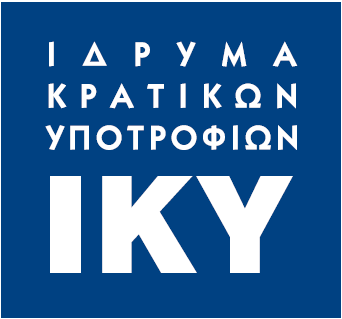 Υποτροφιεσ ικυ- Fulbright greece
οι Αμερικανοί υπότροφοι επιλέγουν το ελληνικό ΑΕΙ/ερευνητικό φορέα για την εκπόνηση έρευνας
υποβολή αίτησης : πρόσκληση από ελληνικό ΑΕΙ /ερευνητικό φορέα


ελληνικό ΑΕΙ ως φορέας υποδοχής
 ενημέρωση των εταίρων σε αμερικανικά πανεπιστήμια
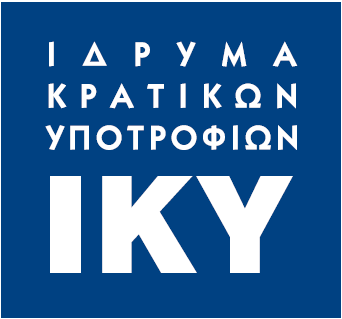 Συνεργασια με Κινεζικο πανεπιστημιο
Μνημόνιο Συνεργασίας
Μέλη ΔΕΠ Ιατρικών Σχολών
Συνεργασία & εξειδίκευση στην παραδοσιακή κινεζική ιατρική  
ΚΥΑ/Πρόσκληση Εκδήλωσης Ενδιαφέροντος
επικοινωνια
Μαρια ξαρχουλακου
mxarhou@iky.gr
210 3726348